MascilMathematics and Science in Life
31 januari 2014
Monica Wijers, Vincent Jonker
Freudenthal Instituut
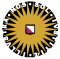 [Speaker Notes: Workshop on conference for math teachers – 40+ participants]
Outline
15:30 – 15:45 : MasCil project
15:45 – 16:05 : Activity 1 - a mascil task
16:05 – 16:15 : Reflection
16:15 – 16:40 : Activity 2 - redesigning problems
16:40 – 16:50 : Reflection
16:50 – 17:00 : Filling in Questionnaire
1
The project
Mascil
“Mathematics and Science for Life”
European FP7-project: “supporting action on innovation in the classroom”
4 years (1-1-2013 tot 31-12-2016) 
Professionial development of teachers: Enriching  teaching repertoire, towards
Inquiry based scinece teaching (IBST)
Connecting math and science to world of work (WoW)
Aims
Promoting IBST in (primary and) secondary education

Making connections with the World of Work
How?
Collecting best practices  - collection of ‘proven’ teaching materials 
Setting up learning communities of teachers and representatives from industry and vocational education 
Design and implement a professional development program for pre-service and inservice teacher education
Two quotes
World of work (Authenticity, etc.). Quote 1
Inquiry Learning. Quote 2
Quote 1 (Abrahamson et al. 2006)
About Authenticity:The authenticity of 'authentic inquiry' may depend more on engagement and reasoning it enables than on specific content
Quote 2 (Ainley et al, 2006)
Purpose:
Materials must have an explicit end product that the pupils care about. 
Materials involve making something for another audience to use.
Connected projects
EU
inGenious
Primas
Establish
Parrise
Local
……
.....….
[Speaker Notes: Add local initiatives for]
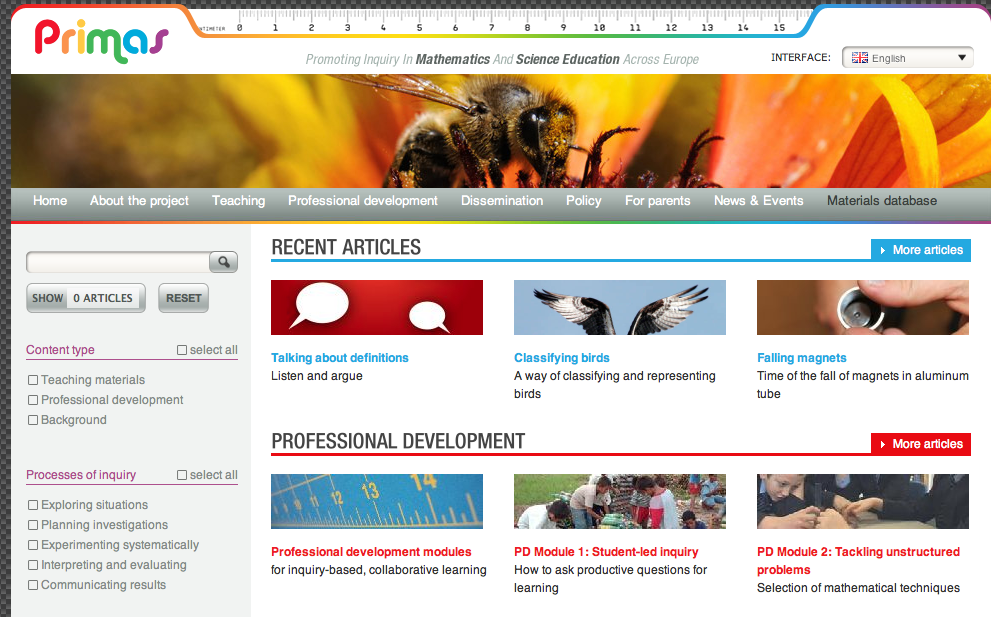 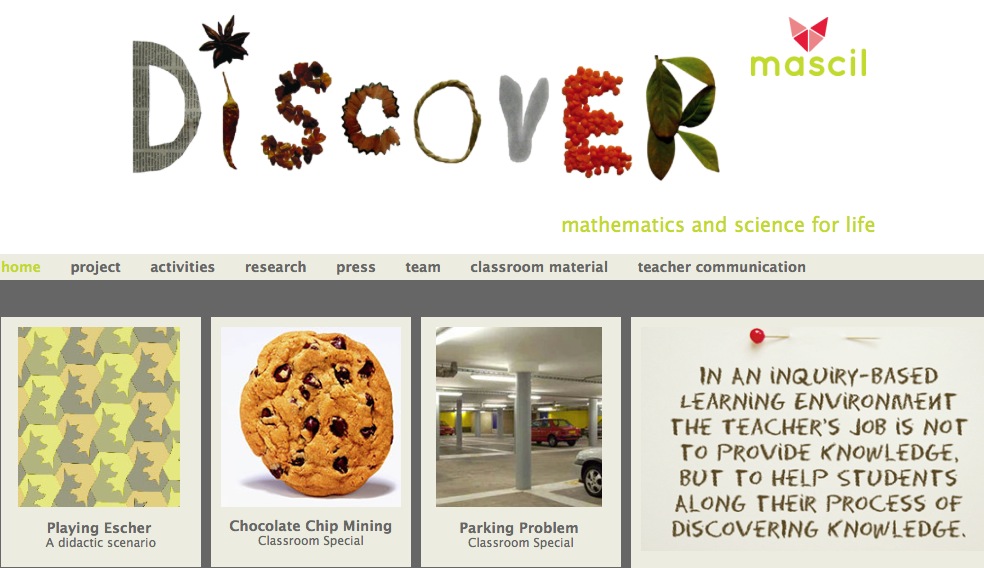 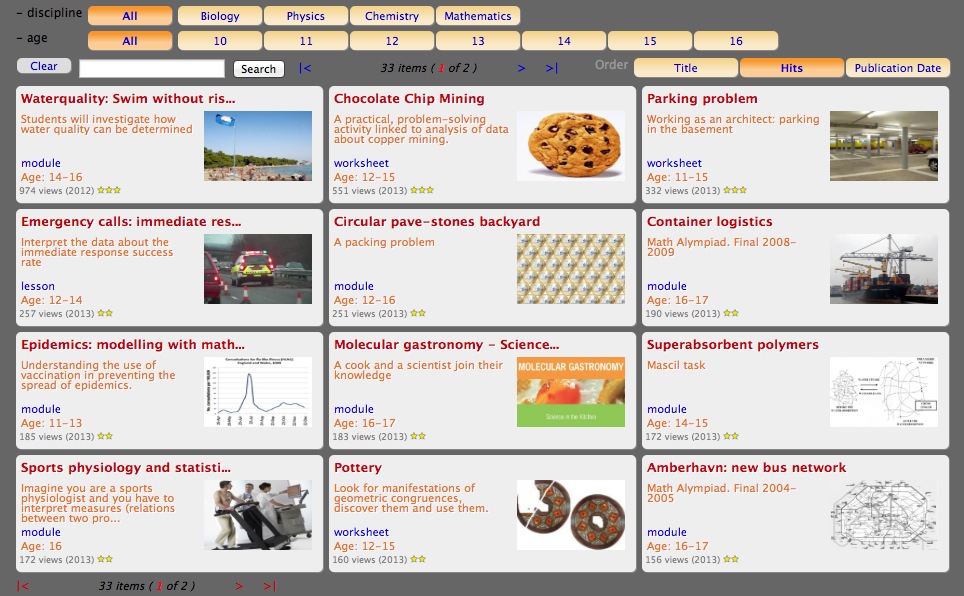 2
Activity: a mascil task
Drug concentration
See: http://www.mascil-project.eu/teaching-material.html
Or use direct url
http://www.fisme.science.uu.nl/toepassingen/28001/
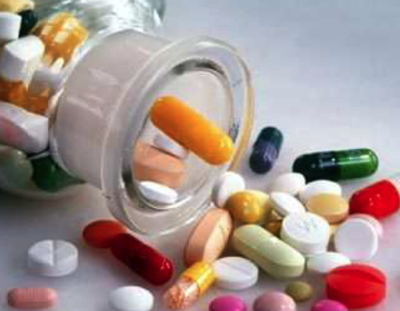 [Speaker Notes: This is a Mascil Math example, replace by science example if needed]
Instructions – smal groupd
Read the task
Get to know the task (as a student)


In your opinion: Is this an IBL task? What makes it IBL or non-IBL?
In your opinion: is this task connected to the World of Work? If, so how?
IBL characteristics named
……..
[Speaker Notes: Take notes of group reports]
Connections to WoW found
……..
[Speaker Notes: Take notes of reports from groups.
Optional: present info on related professions (in this case farmaco-kinetics)]
Mascil Framework
For IBL and WoW
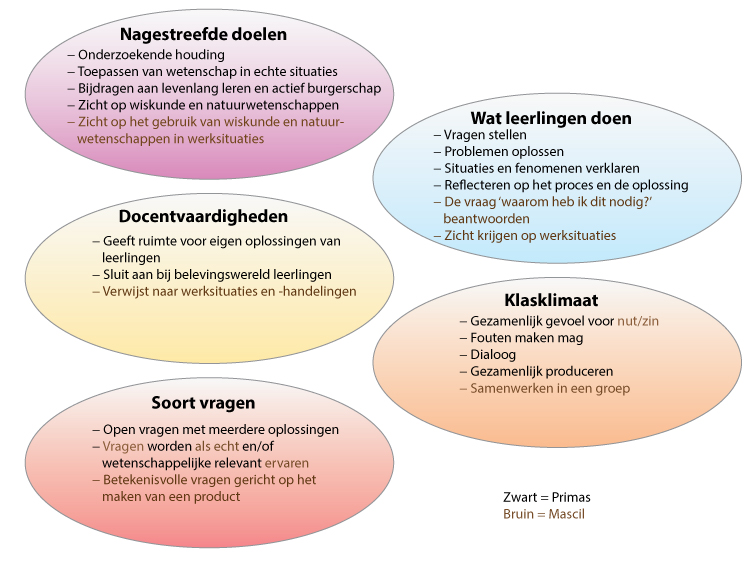 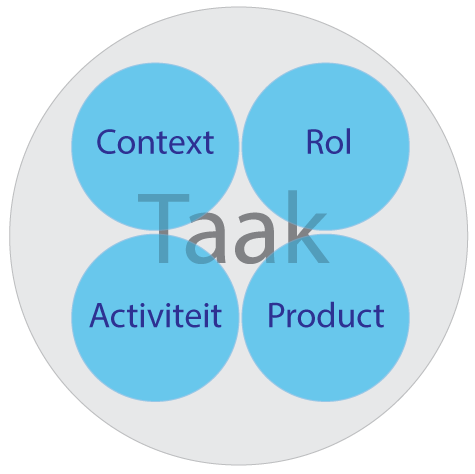 3
Redesigning textbook problems
[Speaker Notes: Or: designing Mascil tasks.]
Mascil task
Textbook version

What is different? The same?

How to come from textbook problem to Mascil task?
Activity 2
Small groups
Read through the textbook problems
Select one and make it more ‘Mascil’
Reflection
Report briefly:
Which problem did you choose?
How did you make of it?
What did you do to change it?
[Speaker Notes: Mainly focus on what teachers did to change the problem (do not discuss the problems itself)]
Guidelines for design
Guide-lines (IBL)
Remove structure from problems
Open up questions

Stimulate collaboration and communication
Guidelines (WoW)
Add a rich vocational context (or use rich vocational context as a start for design)
Give students a professional role
Build in workplace activities (similar to actions, processes or procedures used in workplaces)

 Aim at products connected to the World of Work with a purpose for an audience
4
end